আজকের সেশনে সবাইকে স্বাগত জানাচ্ছি
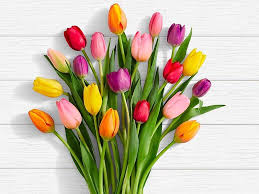 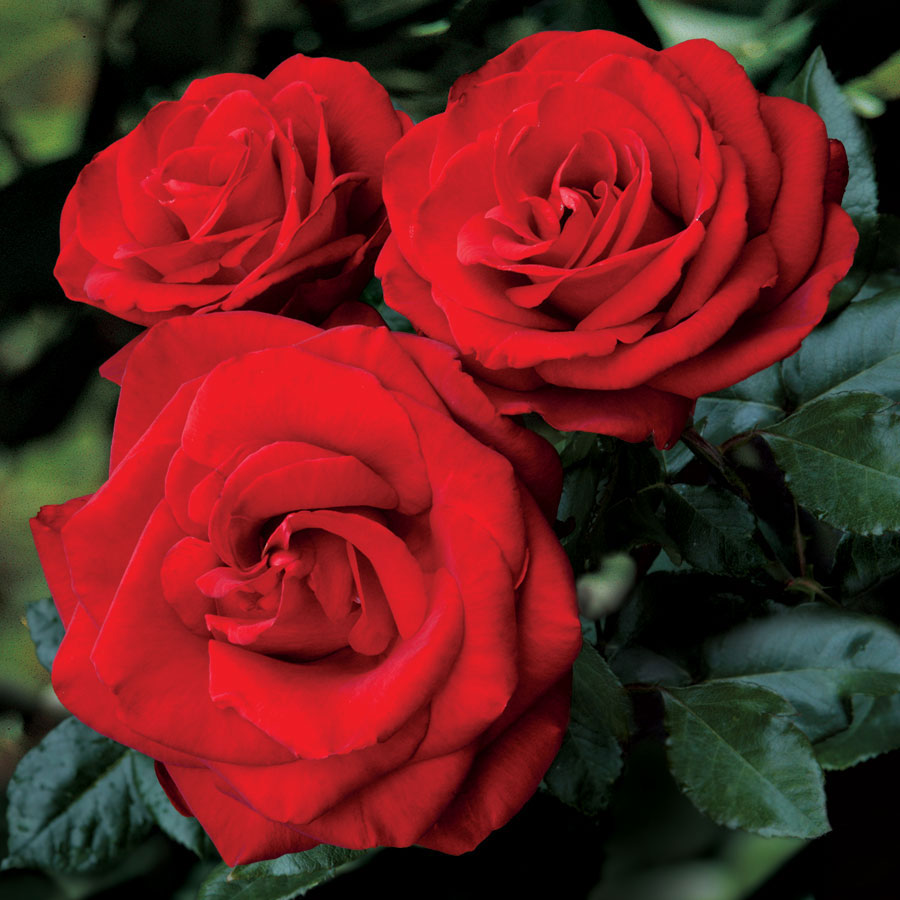 শিক্ষক পরিচিতি
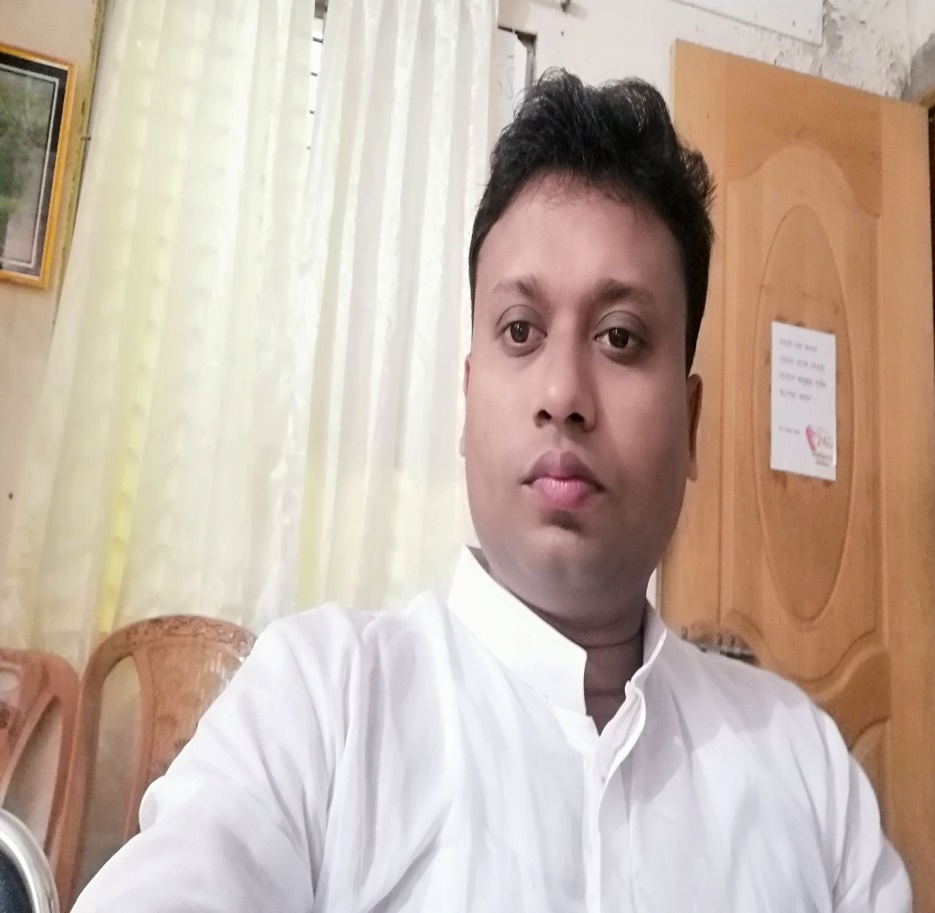 রতন কুমার দেউরী
বিএসসি,বিএড(১ম শ্রেনী),এমএসসি(রসায়ন)
সহকারি শিক্ষক (গণিত ও সাধারন বিজ্ঞান)
কালেঙ্ঘা আম্বিয়া খাতুন মাধ্যমিক বালিকা বিদ্যালয়
দাড়িয়াল,বাকেরগঞ্জ,বরিশাল
মোবাইলঃ০১৯১৭-৯৮৩৯৬৭
Email:ratankumer1989@gmaill.com
শ্রেনী পরিচিতি
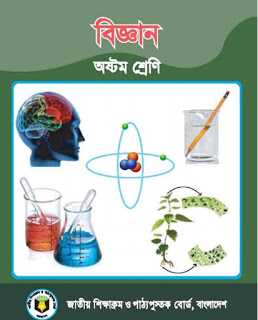 শ্রেনীঃ৮ম
বিষয়ঃবিজ্ঞান
আজকের পাঠঃ৪র্থ অধ্যায় (পাঠঃ১-৩)
পাঠ শিরোনামঃউদ্ভিদের বংশবৃদ্ধি
তারিখঃ১৭/০৪/২০২০ইং
ছবিতে কি দেখতে পাচ্ছ ?
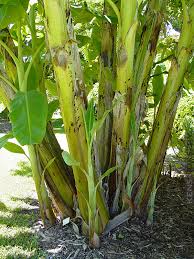 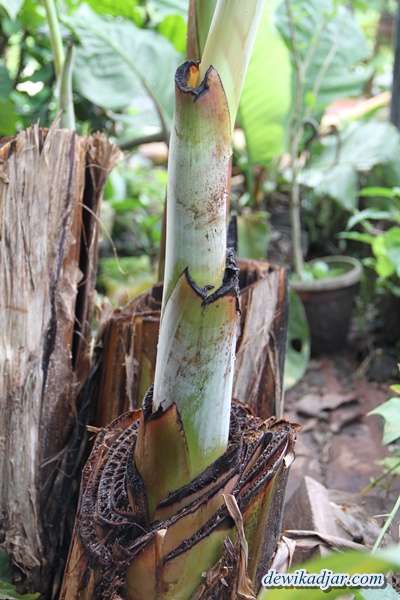 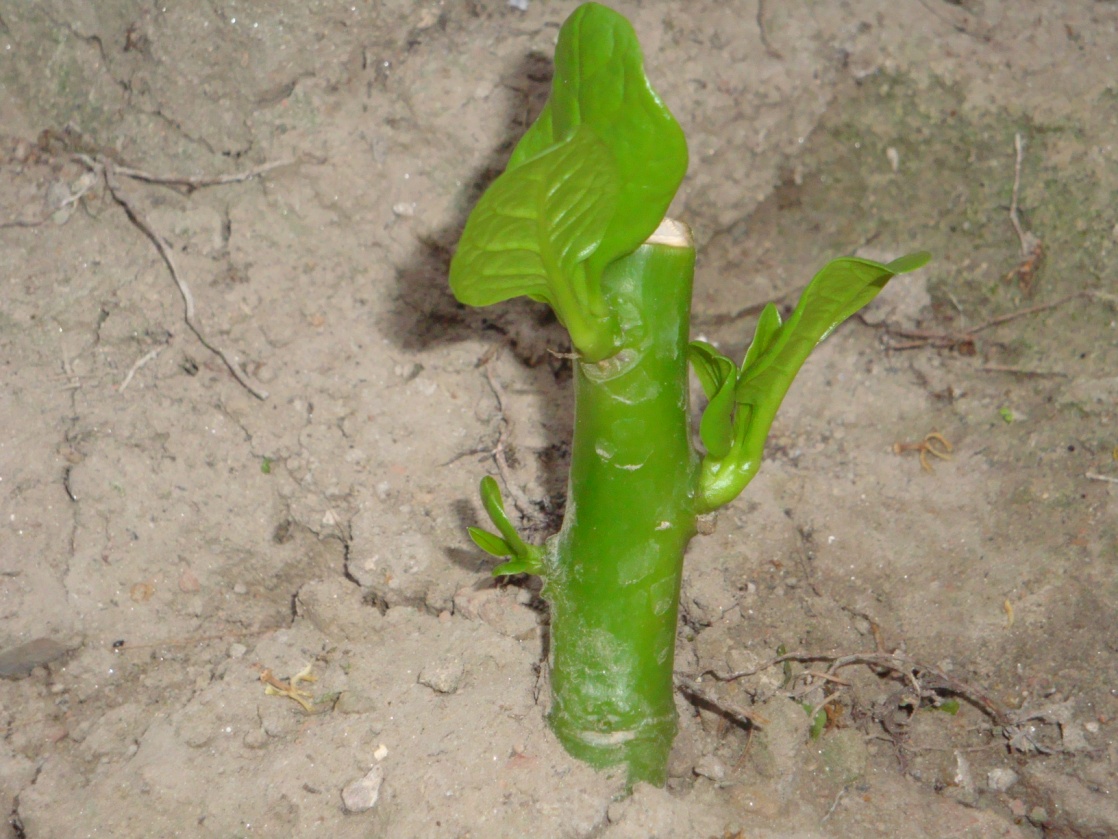 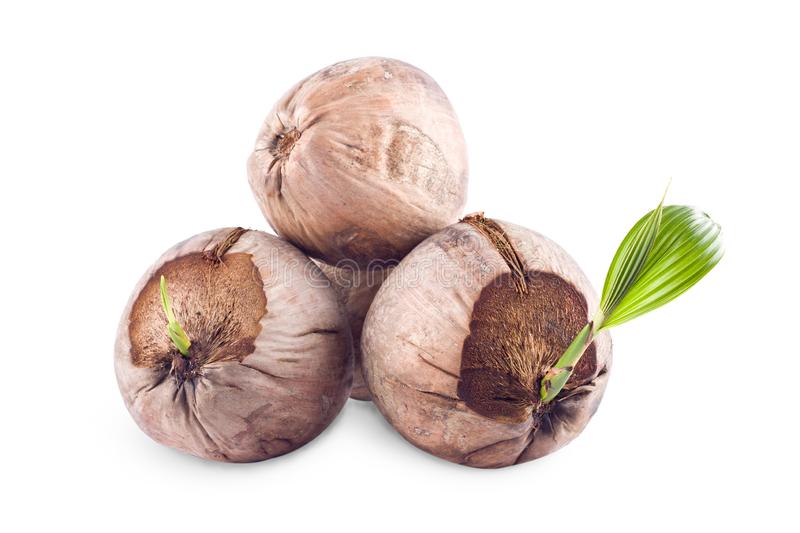 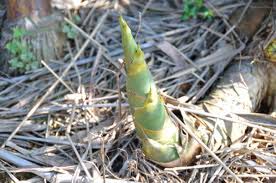 আজকের পাঠ
উদ্ভিদেরপ্রজনন
এই পাঠ শেষে শিক্ষার্থীরা -
১.প্রজনন কি বলতে পারবে । 
২.প্রজননের প্রকারভেদ করতে পারবে । 
৩.অযৌন প্রজননের সংগা দিতে পারবে । 
৪.বিভিন্ন ধরনের অযৌন প্রজননের নাম উদাহরণসহ বলতে পারবে ।
৫.কাটিং ও কলম সম্পর্কে জানতে পারবে ।
প্রজনন
যে জটিল প্রক্রিয়ায় জীব তার প্রতিরূপ বা বংশধর সৃষ্টি করে তাকে প্রজনন বলে
প্রজননের প্রকারভেদ
অযৌন প্রজনন
যে প্রক্রিয়ায় দুটি ভিন্নধর্মী জনন কোষের মিলন ছাড়াই জনন  সম্পন্ন হয় তাই অযৌন জনন । 
অযৌন প্রজনন দুই ধরনের । 
যথা – 
1.স্পোর উৎপাদন 
2.অঙ্গজ প্রজনন ।
নিচের ছবিগুলো দেখ
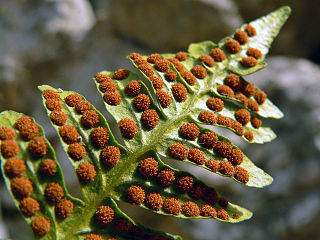 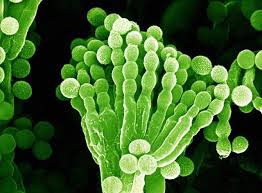 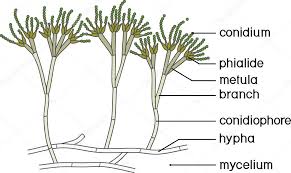 অনুবীজথলি
অঙ্গজ জনন
দেহের অংশ খন্ডিত হয়ে বা কোনো প্রত্যঙ্গ রূপান্তরিত হয়ে যে প্রজনন ঘটে তাকে অঙ্গজ প্রজনন বলে ।
অঙ্গজ প্রজনন
 দুই ধরনের –
প্রাকৃতিক অঙ্গজ প্রজনন
কৃত্রিম অঙ্গজ প্রজনন
প্রাকৃতিক অঙ্গজ প্রজনন
1.দেহের খন্ডায়ন -
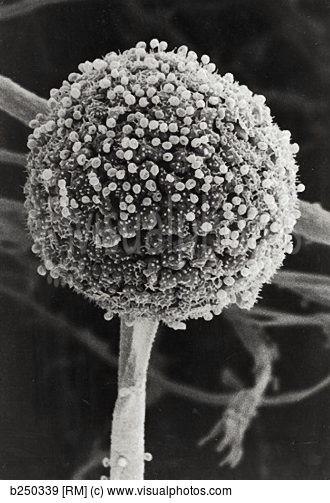 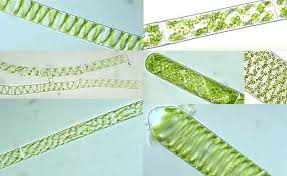 Mucor
spirogyra
2.মূলের মাধ্যমে
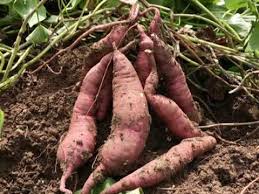 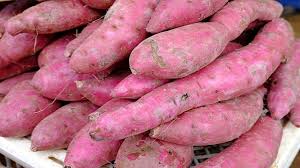 মিষ্টি আলু
3.রূপান্তরিত কান্ডের মাধ্যমে -
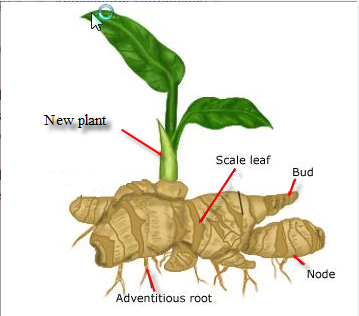 রাইজোম
টিউবার
কন্দ(বাল্ব)
স্টোলন
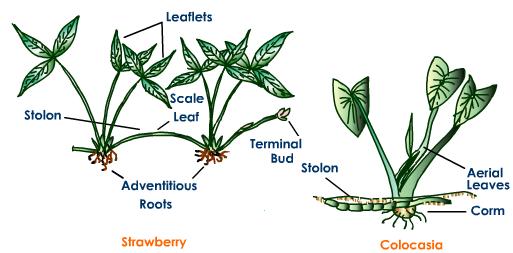 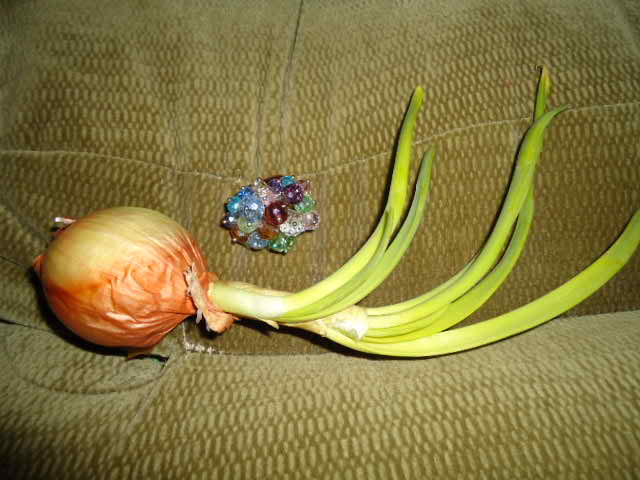 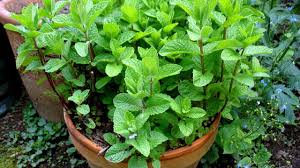 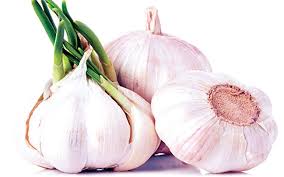 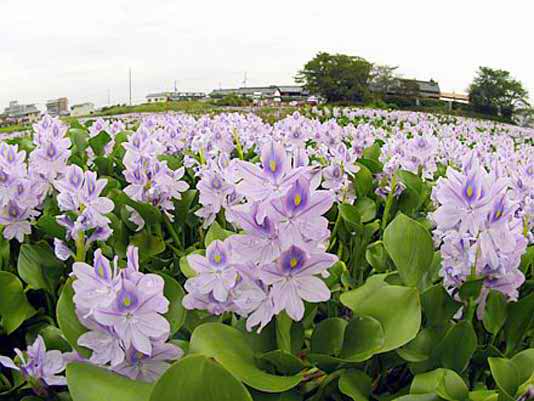 অফসেট
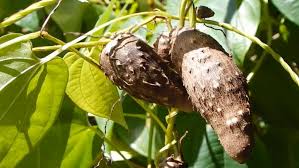 বুলবিল
চুপড়ি আলু
৪.পাতার মাধ্যমে
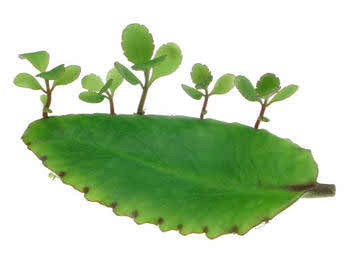 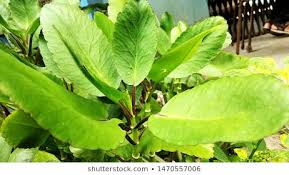 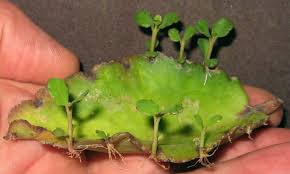 কৃত্রিম অঙ্গজ প্রজনন
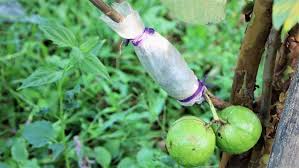 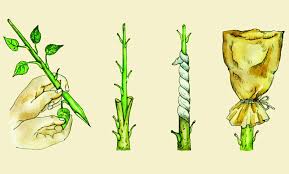 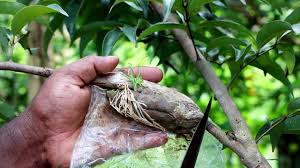 কাটিং
কলম
এবার নিচের প্রশ্নগুলোর উত্তর বাড়ির কাজ  হিসেবে তৈরি করো রাখ-
(ক)প্রজনন কাকে বলে ।প্রজনন কত প্রকার ও কি কি? 
(খ)অযৌন প্রজননের সংগা দাও । 
(গ)বিভিন্ন ধরনের অঙ্গজ প্রজননের উদাহরণসহ নাম লিখ। 
(ঘ)কাটিং কি ?
(ঙ)সাধারনত গাছে কলম  কিভাবে তৈরী করা হয়?
সেশনে অংশগ্রহনকারী সবাইকে ধন্যবাদ
STAY HOME
STAY SAFE
সবাই ভালো থাকুন